Поделки из бросового материала(футляров от «киндер-сюрпризов»)
Презентацию подготовили 
воспитатели мл. гр. №1 ГБДОУ №88 Приморского р-на
Крамаренко М.В., Иванова О.М.
Prezentacii.com
«Цыплёнок»
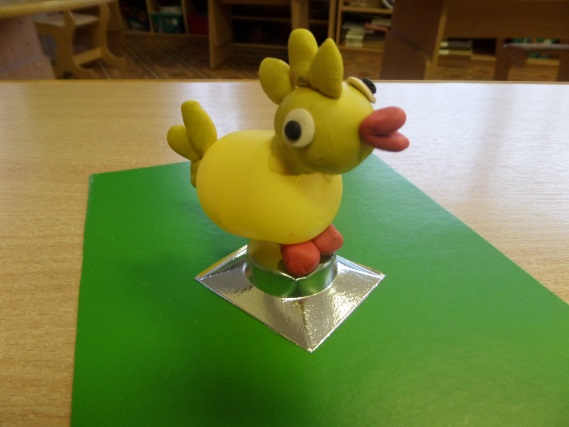 Нам понадобятся:

футляр от «киндер – сюрприза» жёлтого или оранжевого цвета;
пластилин жёлтого, красного, белого, чёрного цветов;
картон или любой бросовый материал для подставки;
доска для лепки, стека, тряпочка.
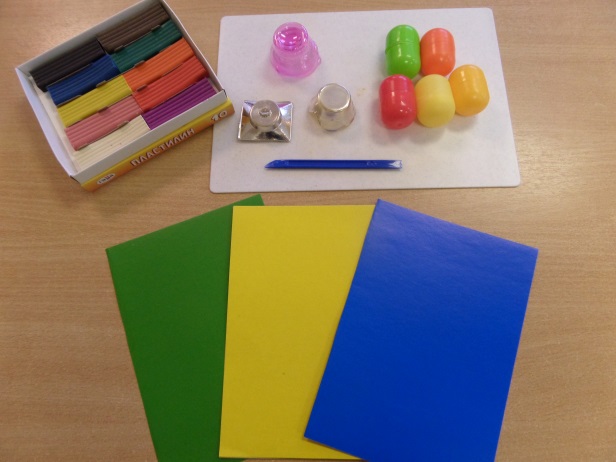 Prezentacii.com
Последовательность изготовления
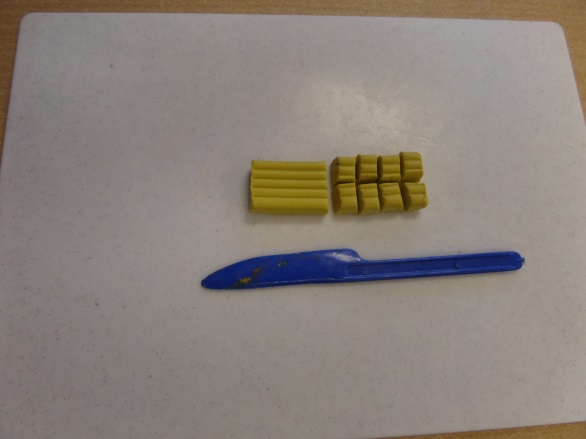 Брусок жёлтого пластилина разделить пополам.
Отложить одну половинку.
Вторую половинку разделить ещё раз пополам.
Каждую из этих половинок разделить на 4 части, получится 8 кусочков.
Для удобства разложить 8 кусочков на 3, 3 и 2.
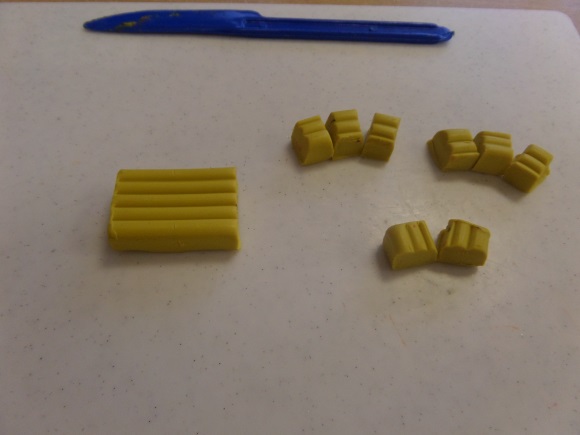 Из первой (целой) половинки скатать шар – это голова цыплёнка.
Из остальных маленьких кусочков делаем «колбаски», затем сплющиваем их и заостряем кончик - «капельки».
2 «капельки» сплющиваем сильнее и превращаем в крылышки.
3 «капельки» прикрепляем к голове – это гребешок.
Голову с гребешком примазываем к туловищу – (киндеру)
Следующие 3 «капельки» прикрепляем к туловищу – это хвостик.
Затем прикрепляем крылышки.
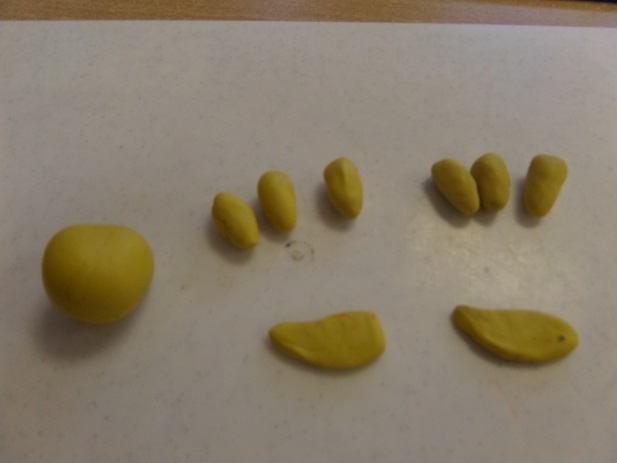 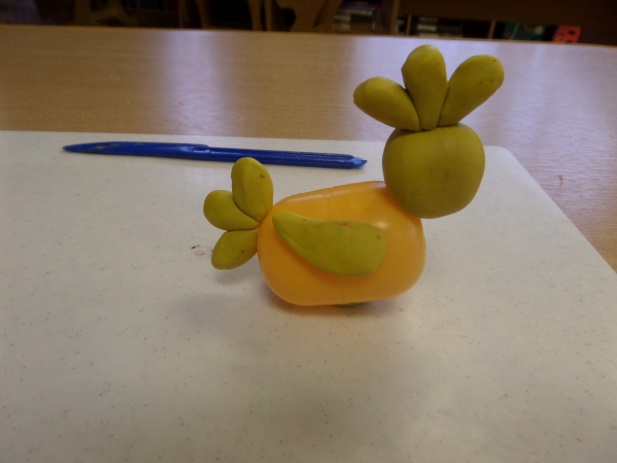 От куска красного пластилина отрезать небольшой кусочек и разделить его на 3 части.
Из двух частей скатать шарики – это ножки.
Из третьей части скатать колбаску, слегка расплющить её и согнуть пополам – это клювик.
Прикрепить клювик к головке, а ножки – к туловищу.
Из белого и чёрного пластилина сделать глазки.
Посадить цыплёнка на подставку.
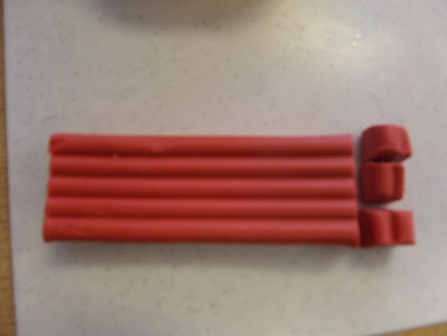 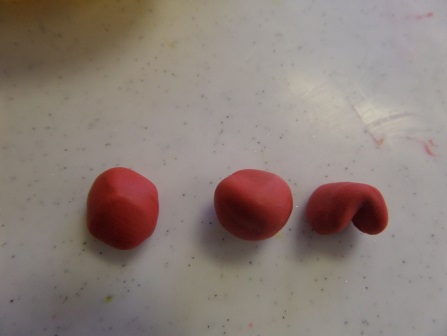 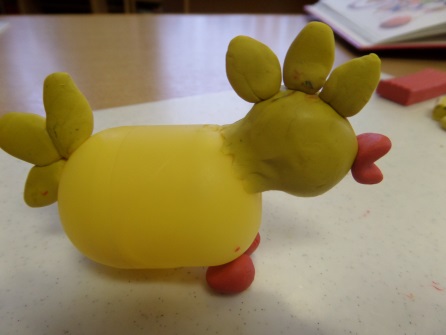 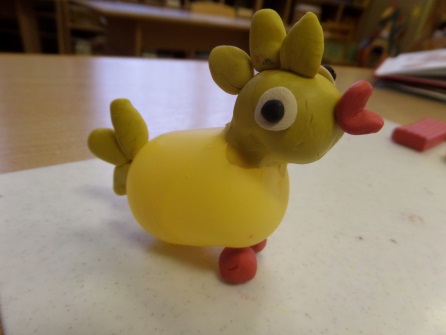 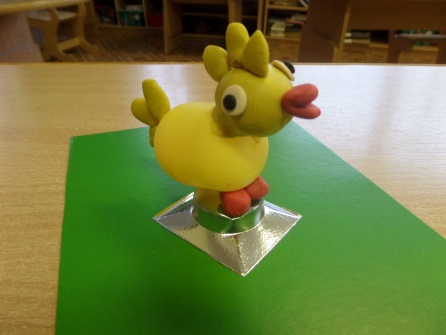 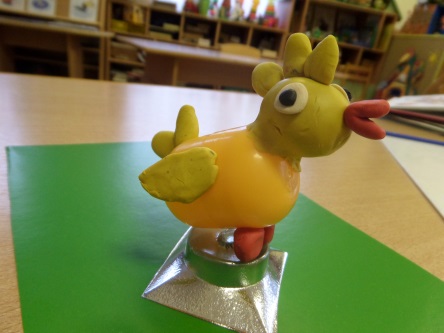 Варианты игрушек из футляров от «киндер-сюрпризов»
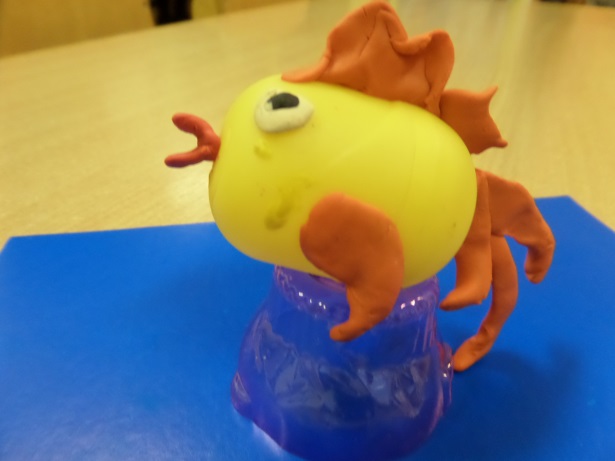 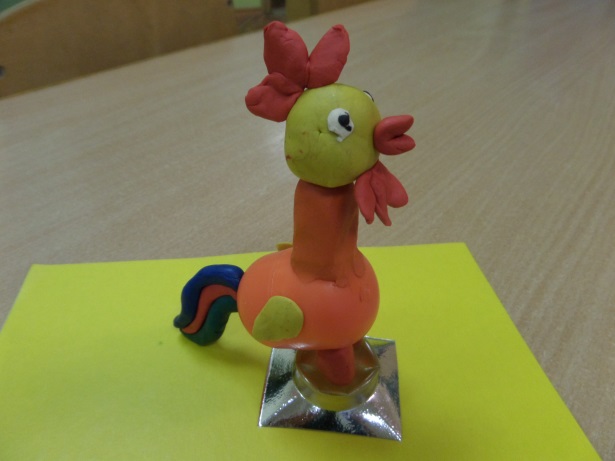 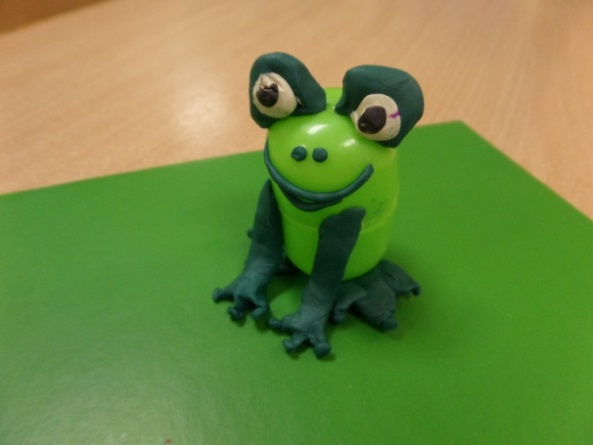 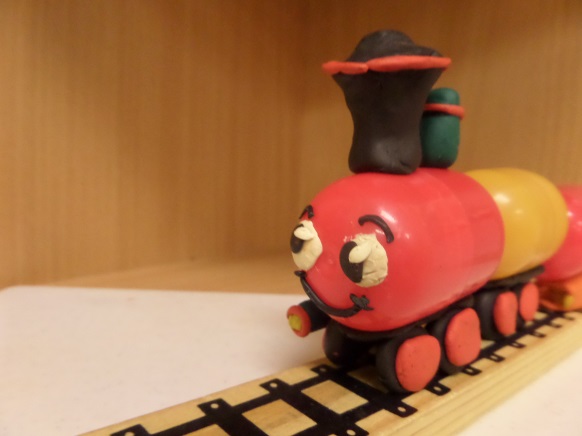 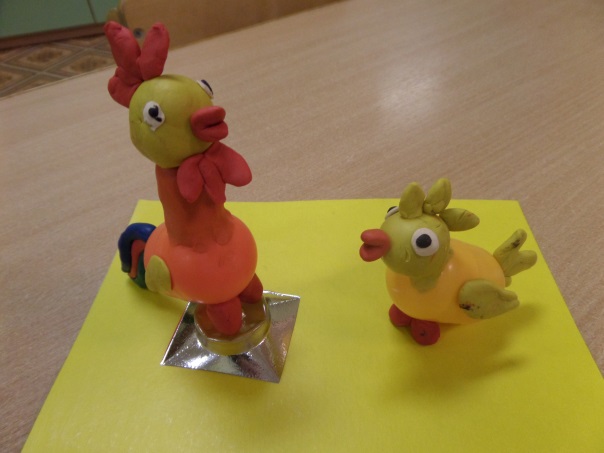 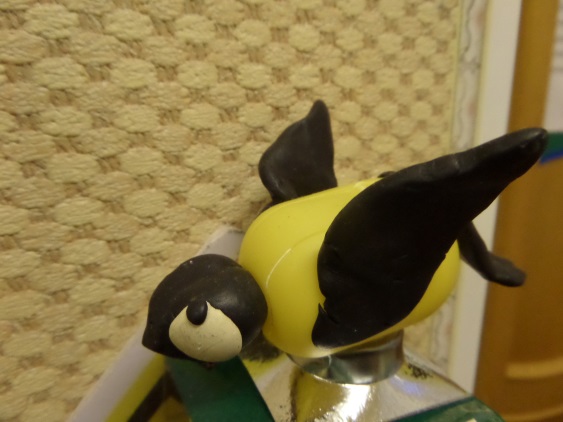 Спасибо за внимание!